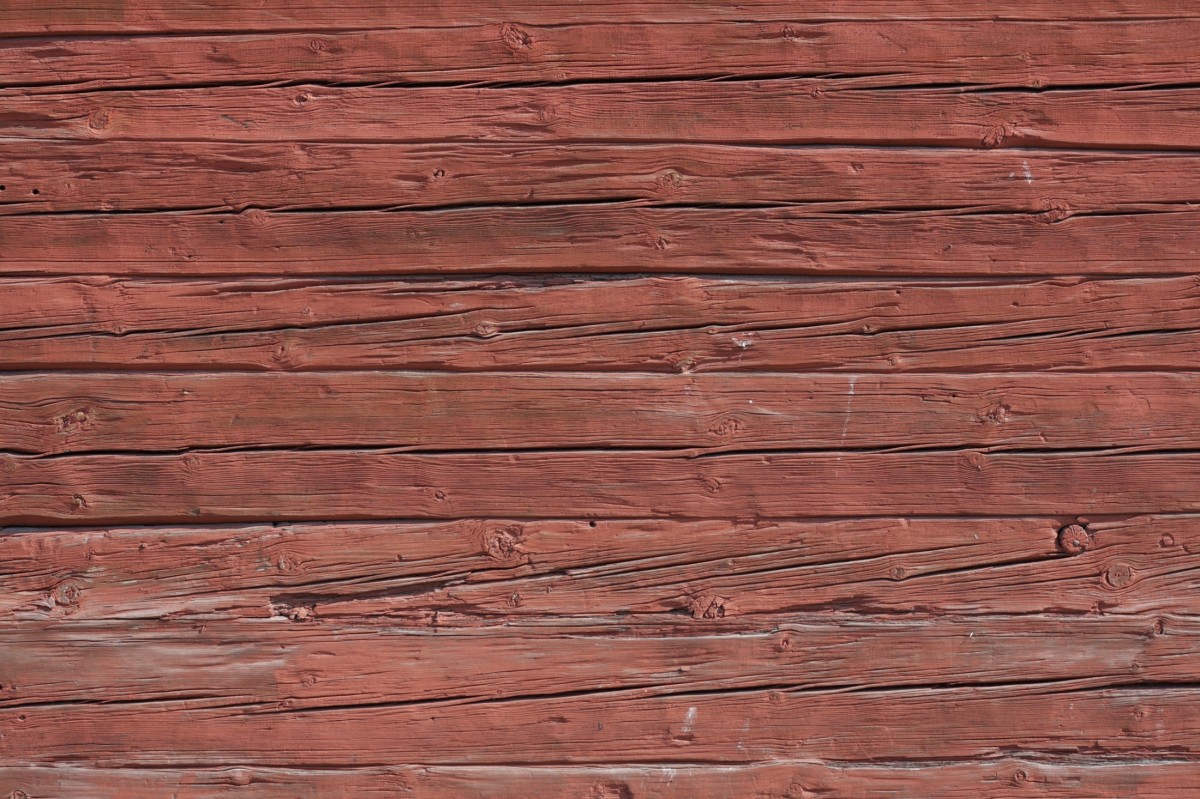 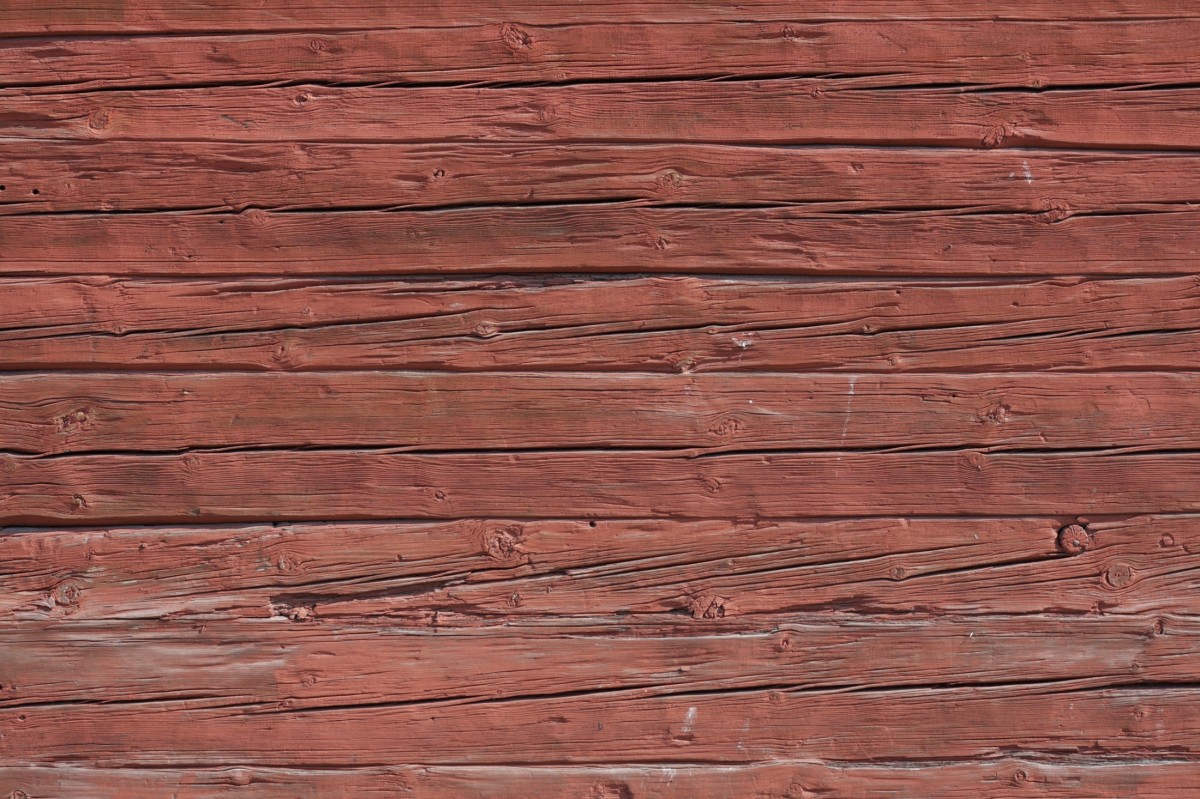 FAITH
			     &

 REPENTANCE
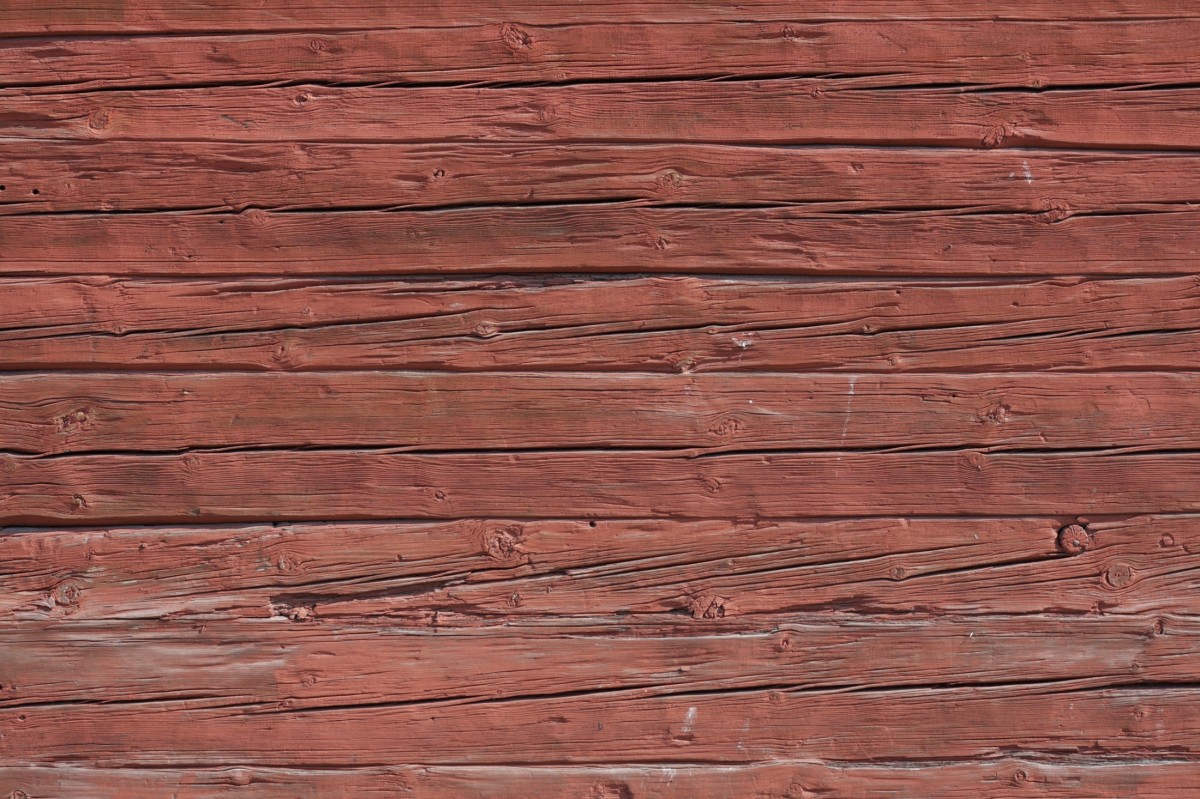 CONFESSION
			     &

 		BAPTISM
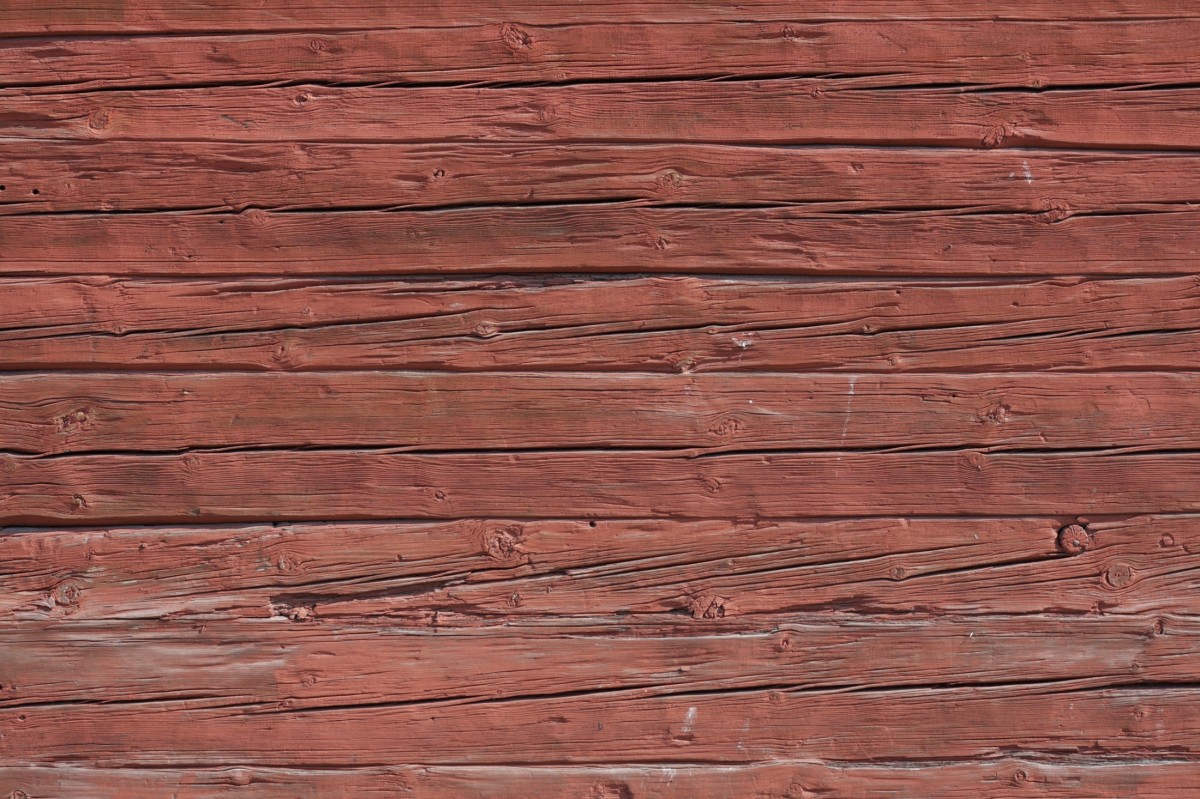 CONFESSION:  Defined and Illustrated

   	Definition:   Confession - Homolegeo  
		homo = same     legeo = to speak, say
		To say the same thing
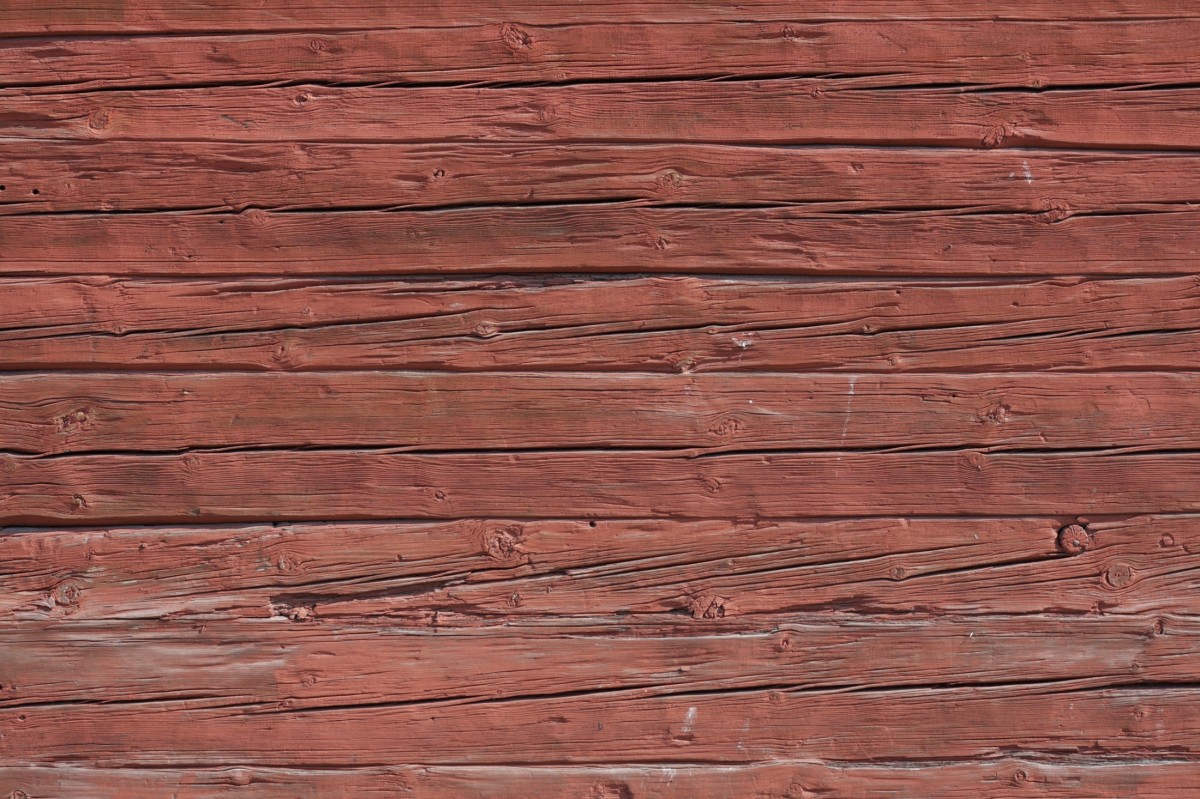 CONFESSION:  Defined and Illustrated

   	Definition:   Confession - Homolegeo  
		homo = same     legeo = to speak, say
		To say the same thing
		
		Will agree w/ Lord when approve…but…
		what about when we disagree??
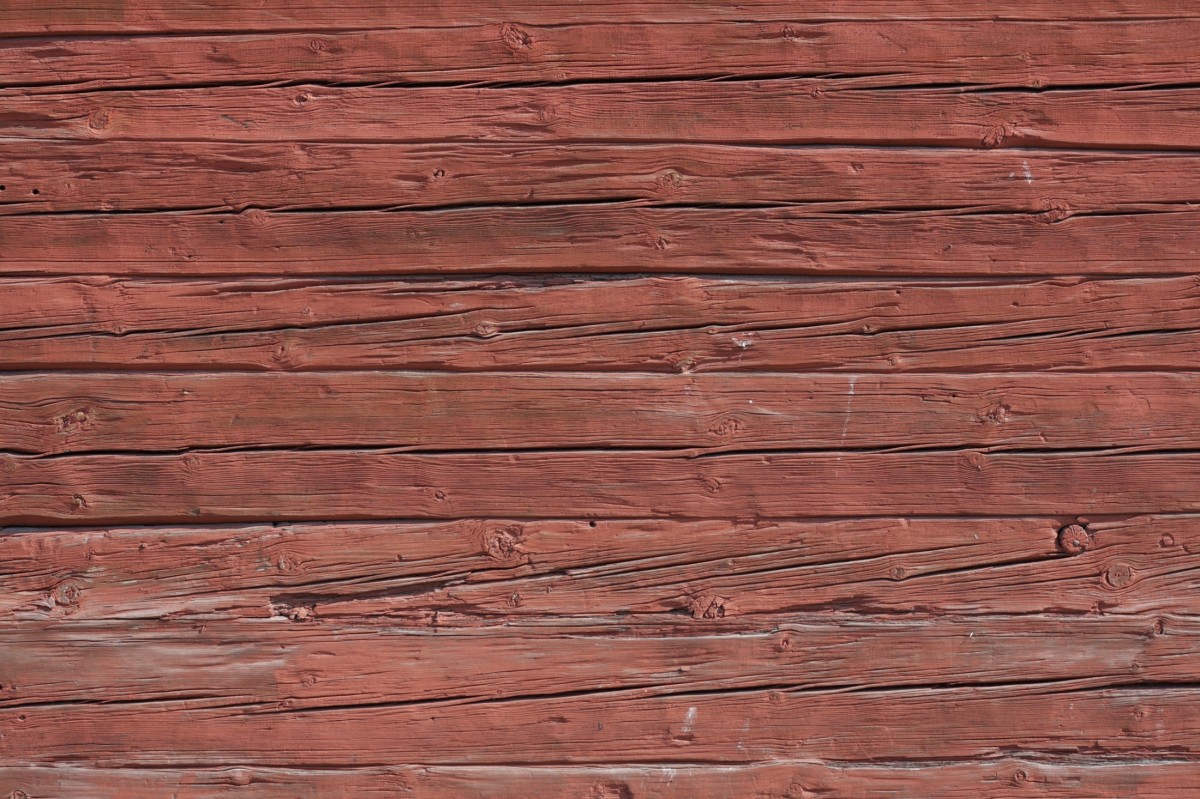 CONFESSION:  Defined and Illustrated

   	Definition:   Confession - Homolegeo  
		homo = same     legeo = to speak, say
		To say the same thing
	

	Illustrated:  
		Stephen - Acts 7:60
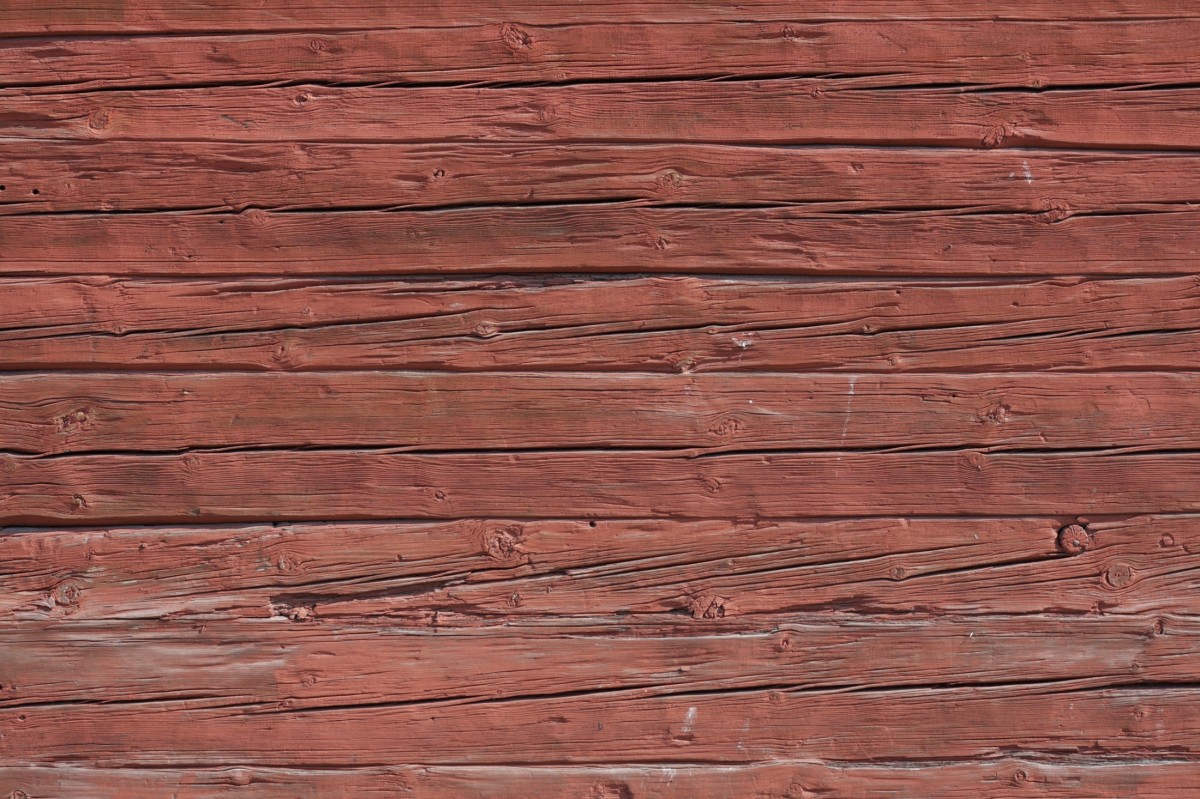 BAPTISM:  Defined and Illustrated

	Definition: Baptism – Baptidzo = to dip,
			plunge, immerse
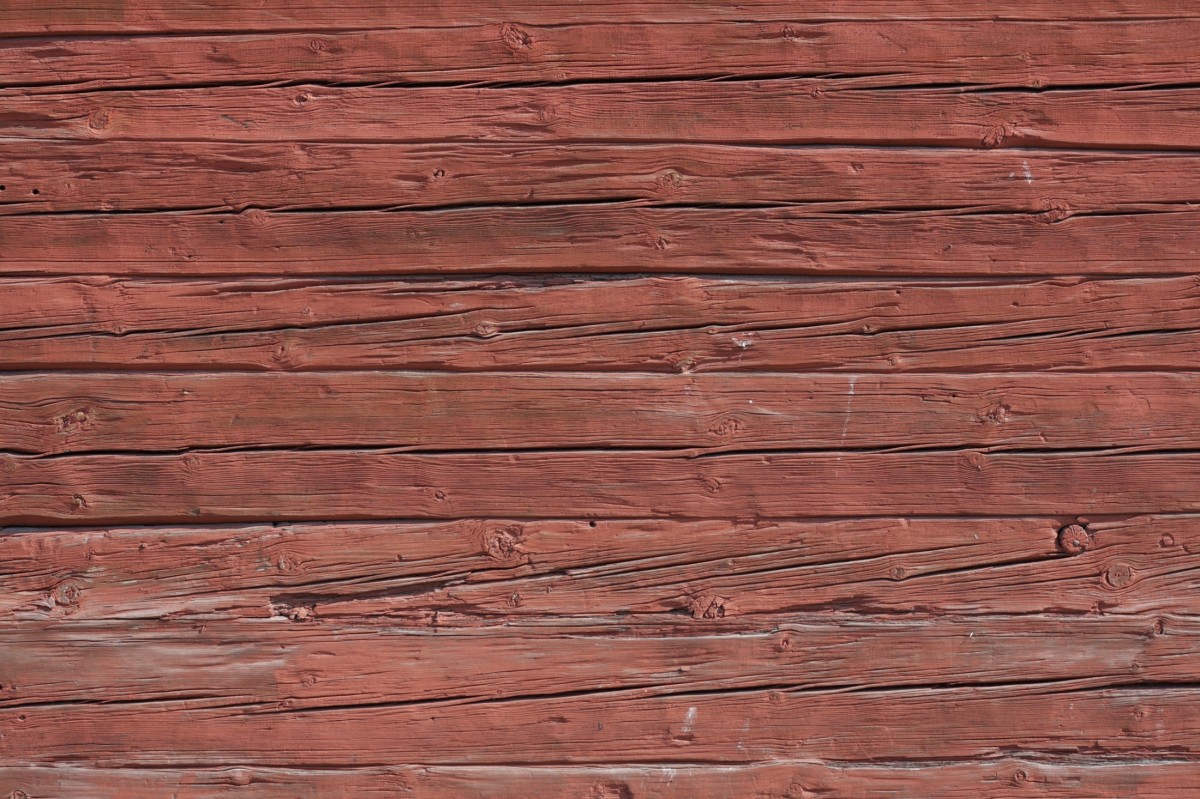 BAPTISM:  Defined and Illustrated

	Definition: Baptism – Baptidzo = to dip,
			plunge, immerse

	Illustration: Romans 6:3,4
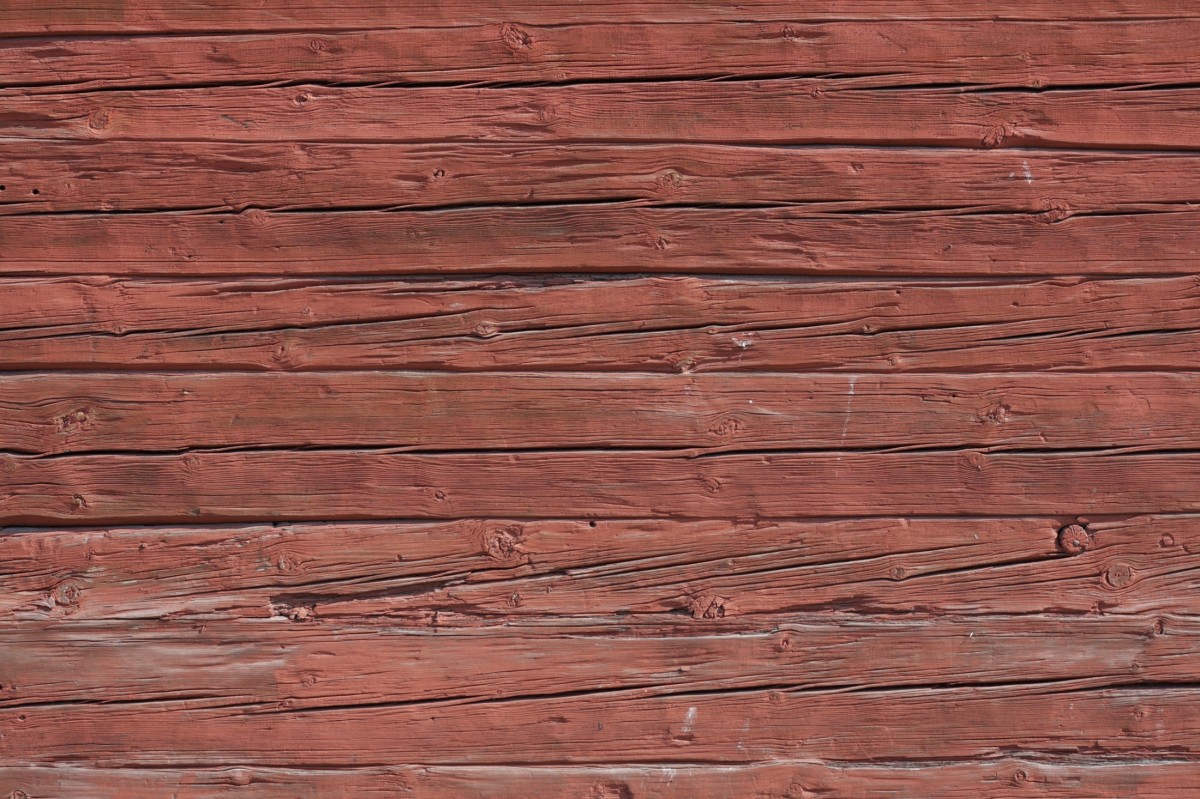 Christ
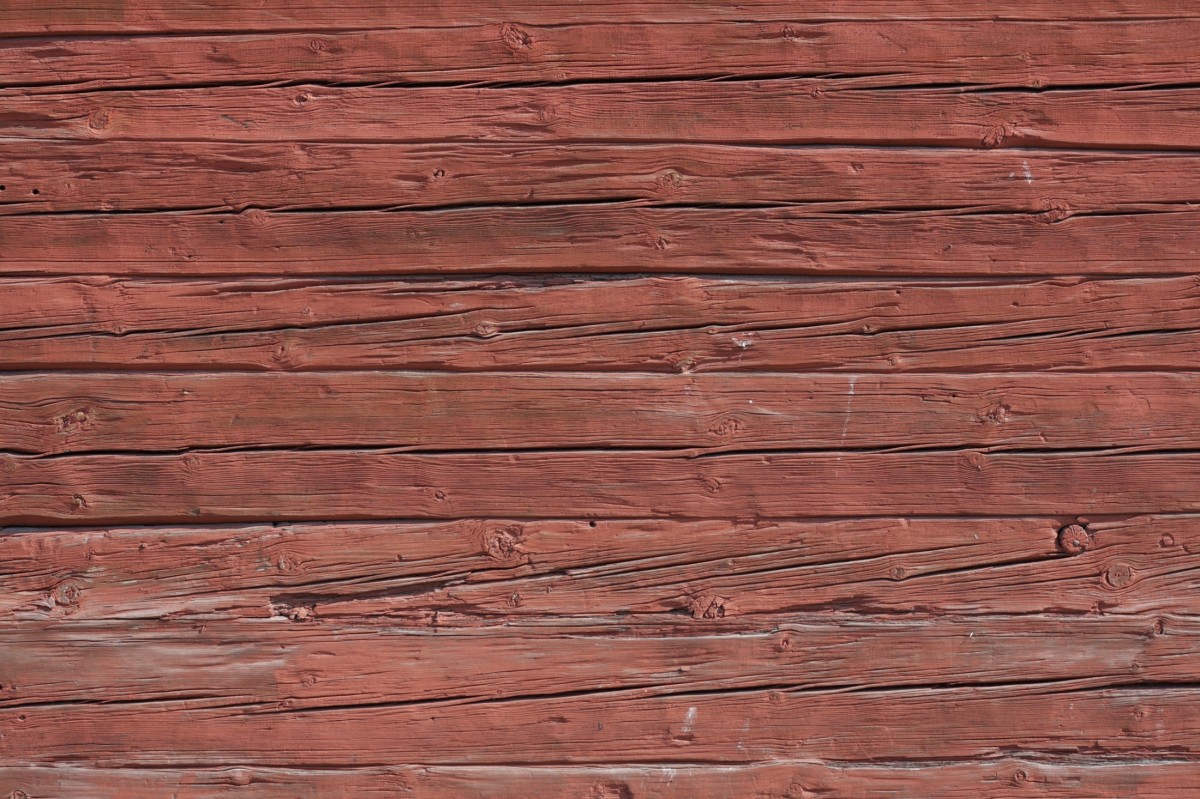 BAPTISM:  Defined and Illustrated

	Galatians 3:27 – “…have put on Christ.”
	Acts 22:16 – “and wash away your sins.”
	Acts 2:38 – “…for the remission of sins.”
	Mark 16:16 - “…shall be saved.”
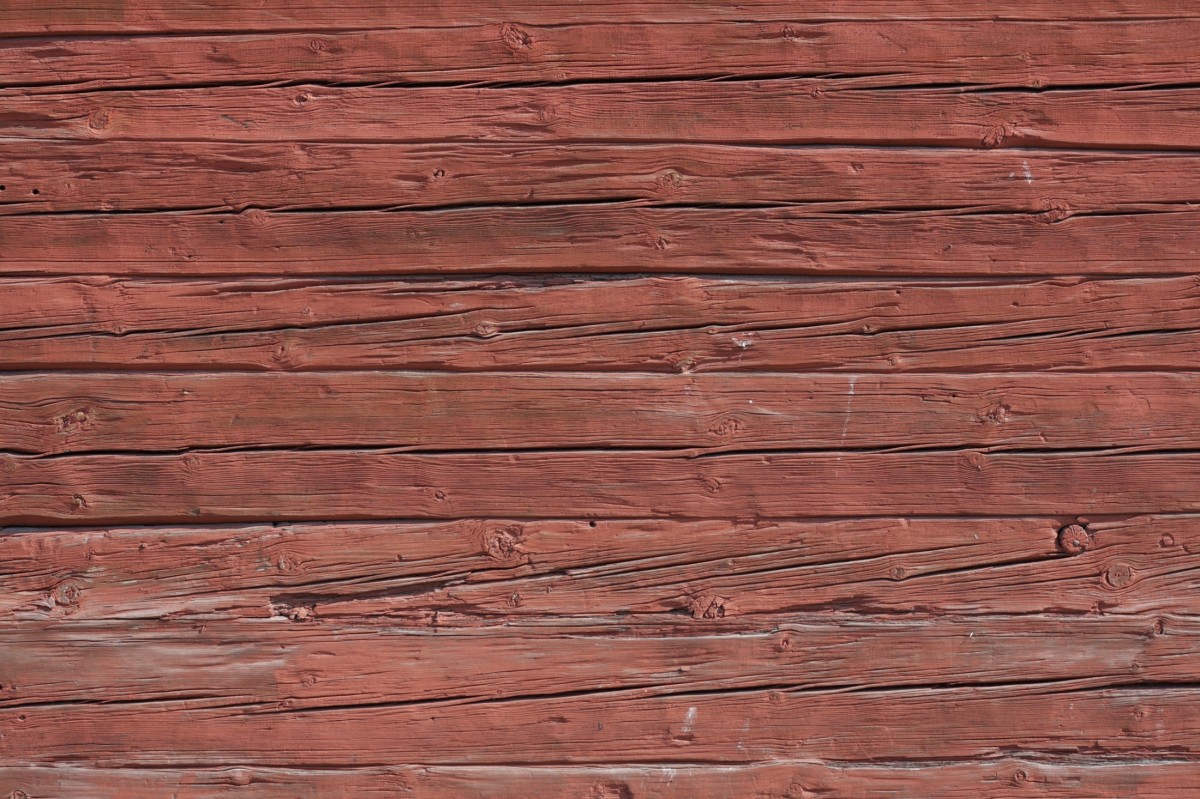 BAPTISM:  Defined and Illustrated

	Galatians 3:27 – “…have put on Christ.”
	Acts 22:16 – “and wash away your sins.”
	Acts 2:38 – “…for the remission of sins.”
	Mark 16:16 - “…shall be saved.”

	   How can these things be achieved
		        without baptism?
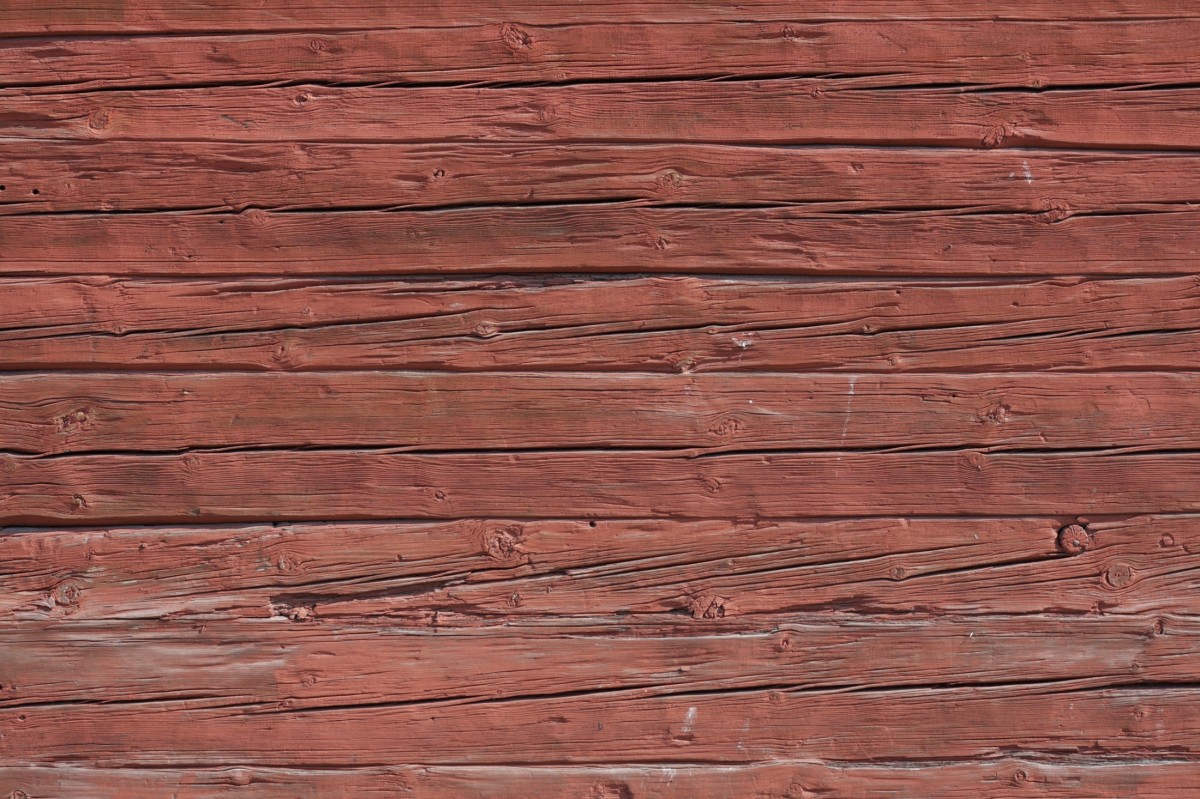 Christ
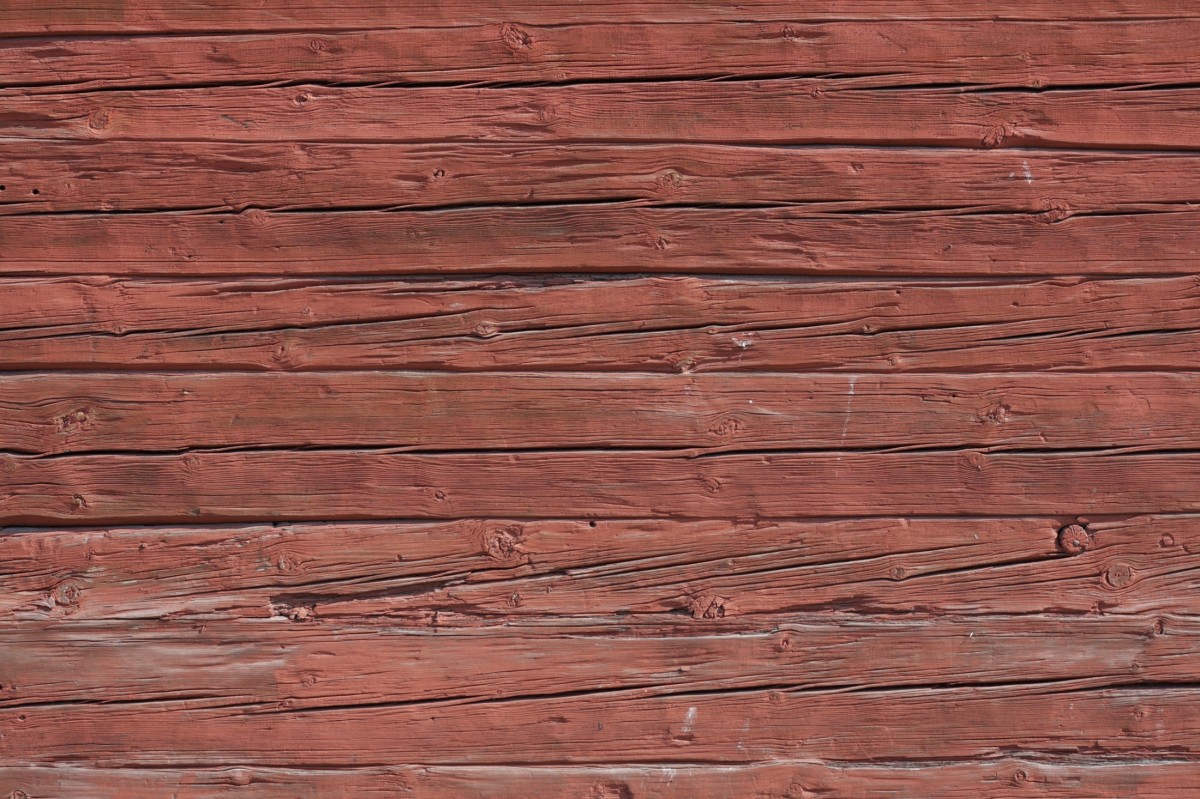 Christ


		      ?
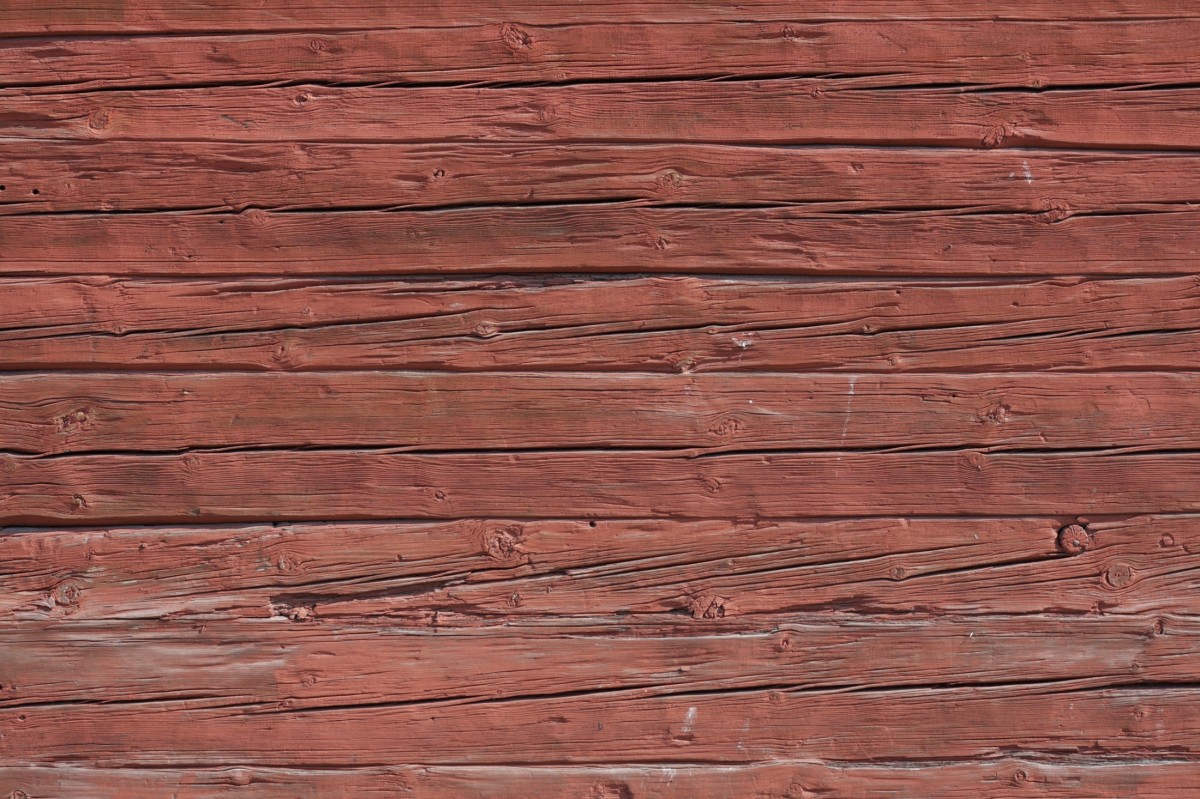 Repentance
	Confession
	Baptism / Conversion
	         (walk in newness of life)

	        Mindset / Manner 
		      that is lifelong
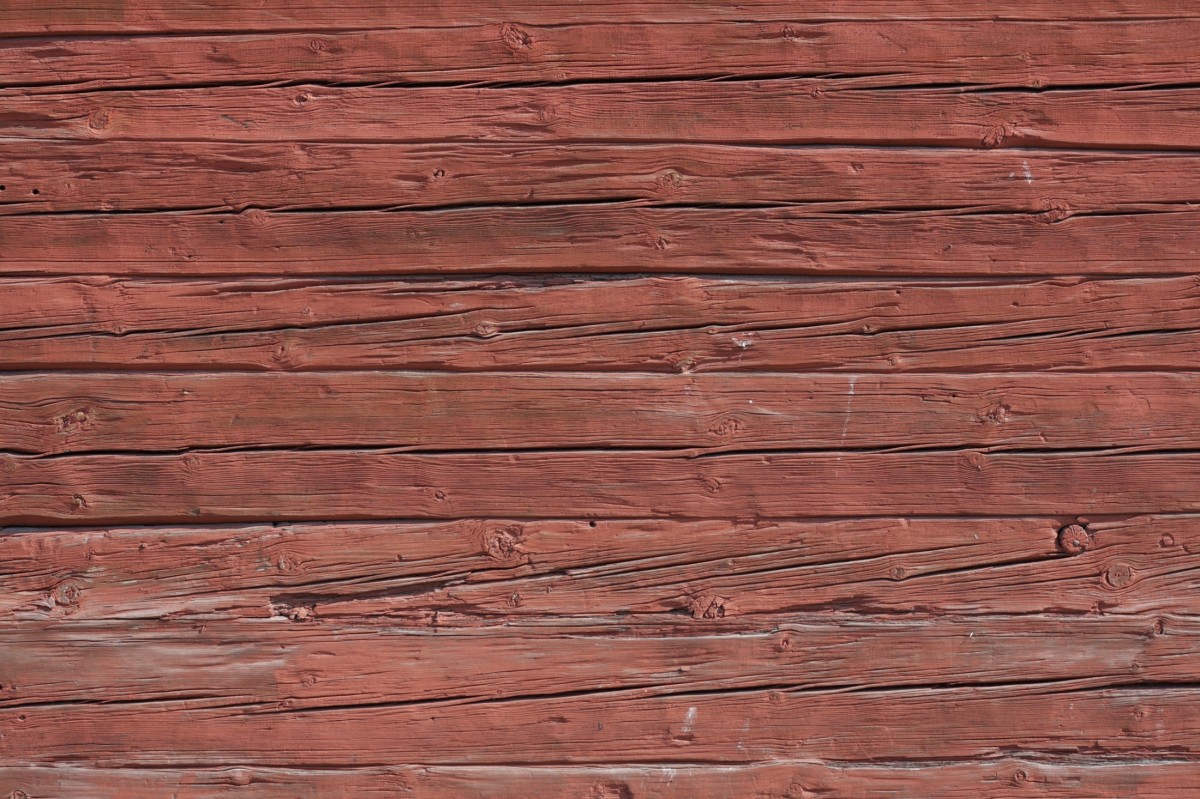 LIVE
  FAITHFULLY
2 PETER 1:5-11
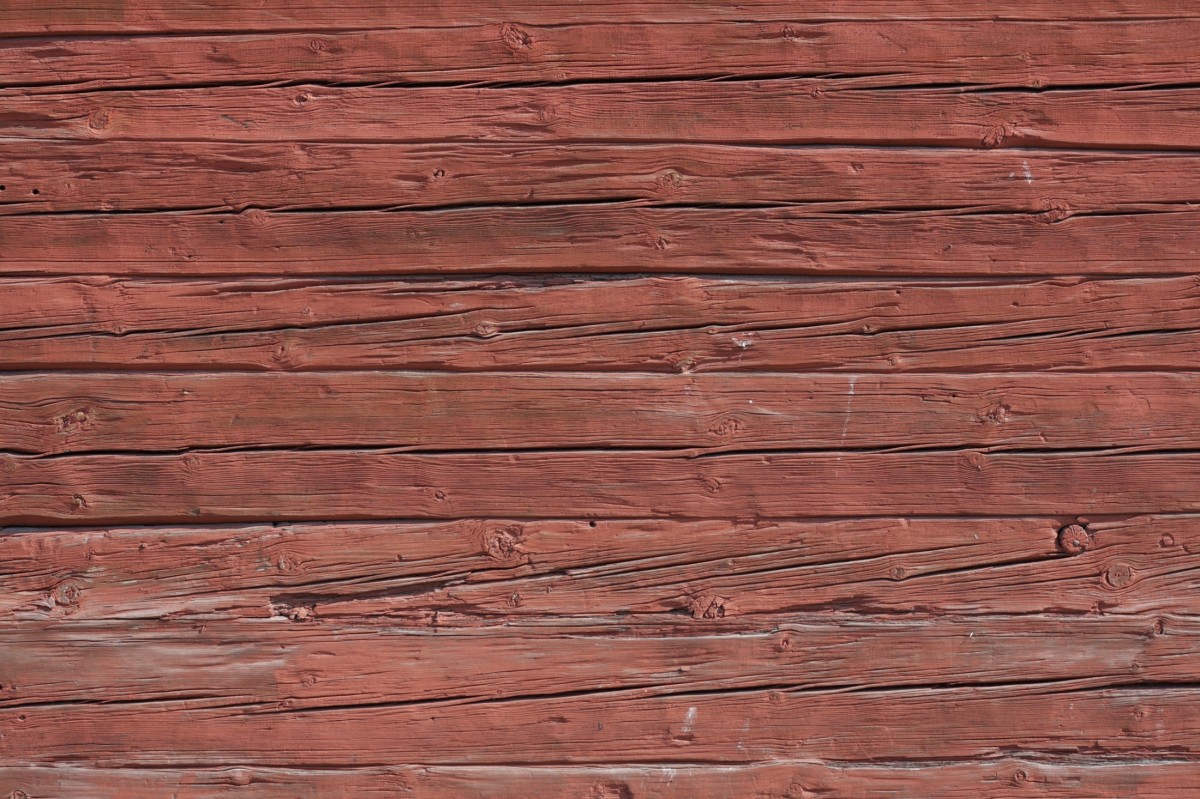